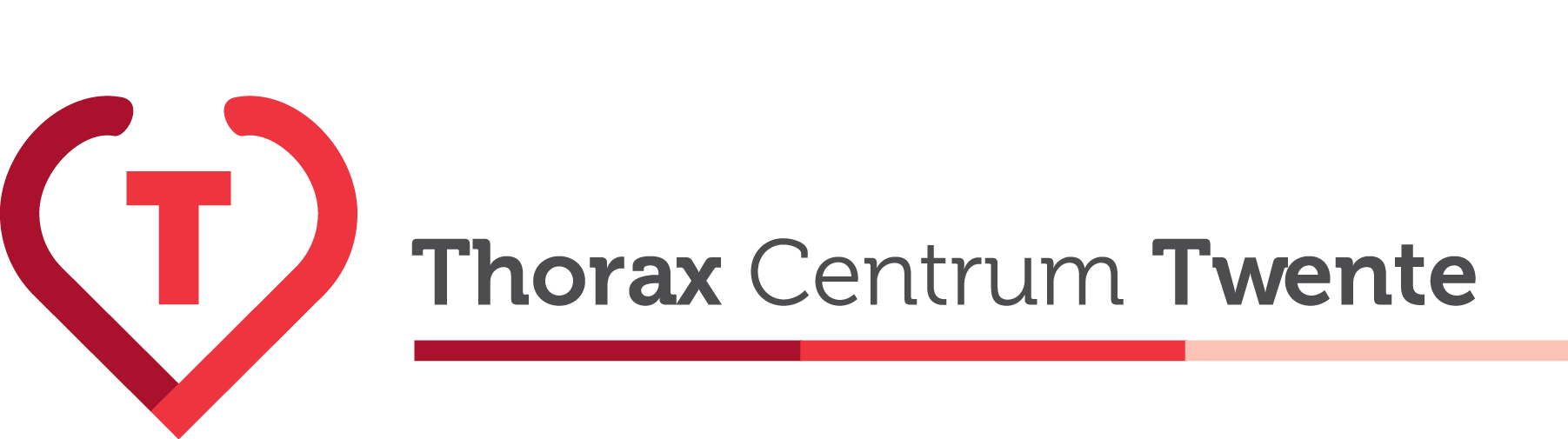 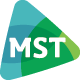 BIO-RESORT  (TWENTE III):A prospective, randomized, three-arm trial comparing two different biodegradable polymer-based drug-eluting stents and a durable polymer-based drug-eluting stent in all-comers with coronary artery disease
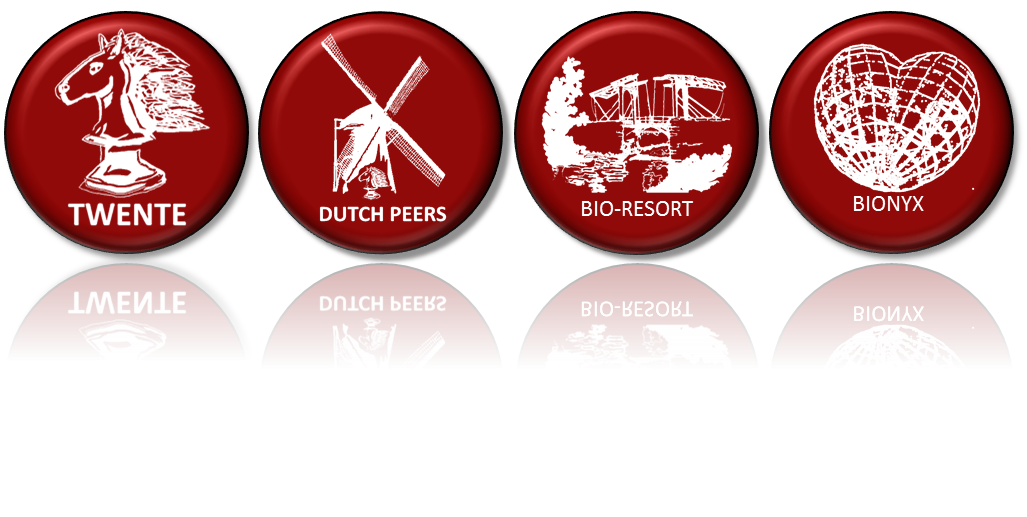 Clemens von Birgelen, MD PhD

Thoraxcentrum Twente, MST, Enschede, the Netherlands
on behalf of the BIO-RESORT Investigators
Disclosure Statement of Financial Interest
Within the past 12 months, I or my spouse/partner have had a financial interest/arrangement or affiliation with the organization(s) listed below.
Affiliation/Financial Relationship
Company
Personal Grant/Research Support
Consulting Fees/Honoraria
Major Stock Shareholder/Equity
Royalty Income
Ownership/Founder
Intellectual Property Rights
Other

Institutional Grant/Research Support
none
none
none
none
none
none
none

AstraZeneca, Biotronik, Boston Scientific, Medtronic
BIO-RESORT:  Background
The permanent intravascular presence of durable polymer stent coatings has been connected to delayed arterial healing, incomplete endothelial strut coverage, neoatherosclerosis, and, occasionally, (very) late adverse clinical events.
Therefore, biodegradable polymer drug-eluting stents (DES) were developed, which leave after resorption of the coating only a bare metal stent in the vessel wall. Early devices had thick stent struts and showed in randomized clinical trials both promising findings and equivocal results.
Novel biodegradable polymer DES have very thin struts and elute established anti-proliferative drugs from thin circumferential or abluminal coatings.
DES and Scaffolds  (Selection)
Data from: Stefanini G. et al. Heart 2014 (doi:10.1136/heartjnl-2012-303522); Garg, S. et al. Nat. Rev. Cardiol. 2013;10:248–60; Meredith I.T., presentation at TCT 2013; Lee Y. et al. Invasive Cardiol. 2014;26(2):41-5; and manufacturers’ information (modified, extended).  *   Synergy‘s platinum chromium strut thickness is 74 µm for stent diameters ≤ 2.5 mm, 79 µm for stent diameters 3.0 – 3.5 mm, and 81 µm for stent diameter 4.0 mm. **  Orsiro‘s cobalt chromium strut thickness is 60 µm for stent diameters ≤ 3.0 mm, and 80 µm for stent diameters > 3.0 mm; Orsiro has an asymmetrical, conformal distribution of the PLLA coating (abluminal coating is thicker) on a very thin passive coating of silicon carbide.
[Speaker Notes: This is the Bulleted List slide.
To create this particular slide, click the NEW SLIDE button on your toolbar and choose the BULLETED LIST format. (Top row, second from left)
The Sub-Heading and footnote will not appear when you insert a new slide. If you need either one, copy and paste it from the sample slide.
If you choose not to use a Sub-Heading, let us know when you hand in your presentation for clean-up and we’ll adjust where the bullets begin on your master page.
Also, be sure to insert the presentation title onto the BULLETED LIST MASTER as follows:
Choose View / Master / Slide Master from your menu.
Select the text at the bottom of the slide and type in a short version of your presentation title.
Click the SLIDE VIEW button in the lower left hand part of your screen to return to the slide show. (Small white rectangle)]
BIO-RESORT:  Study Devices
Data from: Stefanini G. et al. Heart 2014 (doi:10.1136/heartjnl-2012-303522); Garg, S. et al. Nat. Rev. Cardiol. 2013;10:248–60; Meredith I.T., presentation at TCT 2013; Lee Y. et al. Invasive Cardiol. 2014;26(2):41-5; and manufacturers’ information (modified, extended).  *   Synergy‘s platinum chromium strut thickness is 74 µm for stent diameters ≤ 2.5 mm, 79 µm for stent diameters 3.0 – 3.5 mm, and 81 µm for stent diameter 4.0 mm. **  Orsiro‘s cobalt chromium strut thickness is 60 µm for stent diameters ≤ 3.0 mm, and 80 µm for stent diameters > 3.0 mm; Orsiro has an asymmetrical, conformal distribution of the PLLA coating (abluminal coating is thicker) on a very thin passive coating of silicon carbide.
[Speaker Notes: This is the Bulleted List slide.
To create this particular slide, click the NEW SLIDE button on your toolbar and choose the BULLETED LIST format. (Top row, second from left)
The Sub-Heading and footnote will not appear when you insert a new slide. If you need either one, copy and paste it from the sample slide.
If you choose not to use a Sub-Heading, let us know when you hand in your presentation for clean-up and we’ll adjust where the bullets begin on your master page.
Also, be sure to insert the presentation title onto the BULLETED LIST MASTER as follows:
Choose View / Master / Slide Master from your menu.
Select the text at the bottom of the slide and type in a short version of your presentation title.
Click the SLIDE VIEW button in the lower left hand part of your screen to return to the slide show. (Small white rectangle)]
BIO-RESORT:  Study Devices
Data from: Stefanini G. et al. Heart 2014 (doi:10.1136/heartjnl-2012-303522); Garg, S. et al. Nat. Rev. Cardiol. 2013;10:248–60; Meredith I.T., presentation at TCT 2013; Lee Y. et al. Invasive Cardiol. 2014;26(2):41-5; and manufacturers’ information (modified, extended).  *   Synergy‘s platinum chromium strut thickness is 74 µm for stent diameters ≤ 2.5 mm, 79 µm for stent diameters 3.0 – 3.5 mm, and 81 µm for stent diameter 4.0 mm. **  Orsiro‘s cobalt chromium strut thickness is 60 µm for stent diameters ≤ 3.0 mm, and 80 µm for stent diameters > 3.0 mm; Orsiro has an asymmetrical, conformal distribution of the PLLA coating (abluminal coating is thicker) on a very thin passive coating of silicon carbide.
[Speaker Notes: This is the Bulleted List slide.
To create this particular slide, click the NEW SLIDE button on your toolbar and choose the BULLETED LIST format. (Top row, second from left)
The Sub-Heading and footnote will not appear when you insert a new slide. If you need either one, copy and paste it from the sample slide.
If you choose not to use a Sub-Heading, let us know when you hand in your presentation for clean-up and we’ll adjust where the bullets begin on your master page.
Also, be sure to insert the presentation title onto the BULLETED LIST MASTER as follows:
Choose View / Master / Slide Master from your menu.
Select the text at the bottom of the slide and type in a short version of your presentation title.
Click the SLIDE VIEW button in the lower left hand part of your screen to return to the slide show. (Small white rectangle)]
BIO-RESORT:  Study Devices
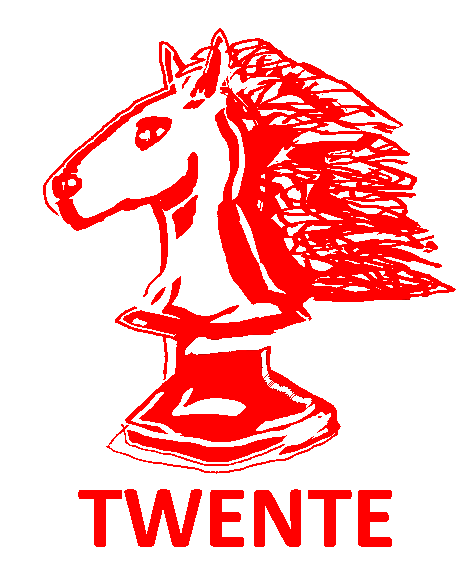 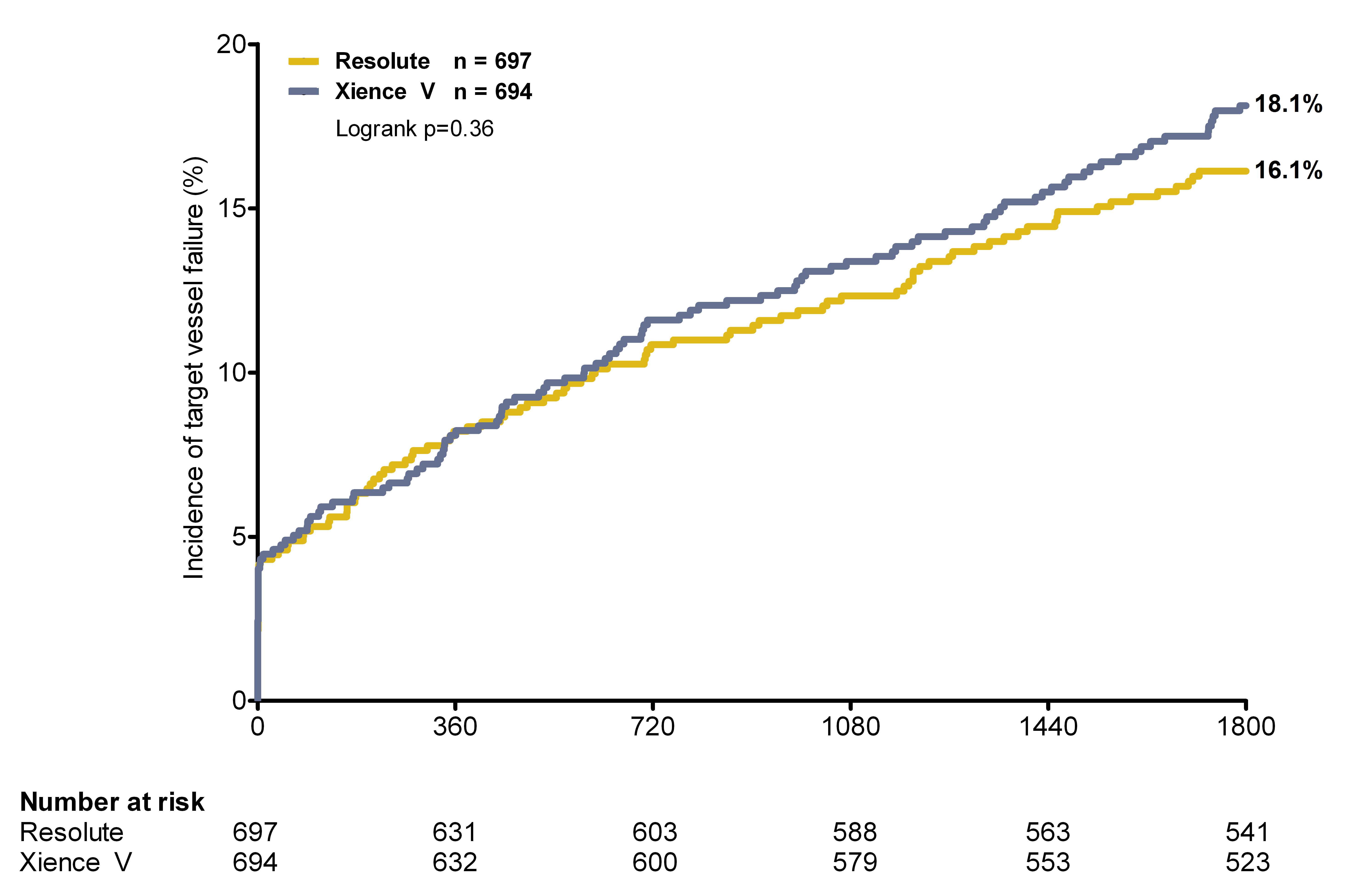 Durable Polymer 
Resolute Integrity 
CoCr – zotarolimus-eluting stent
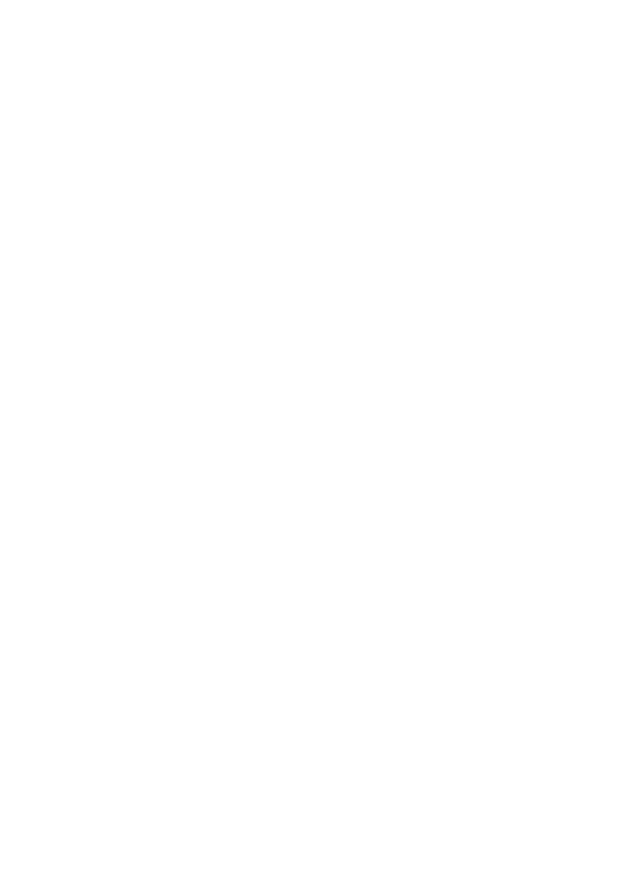 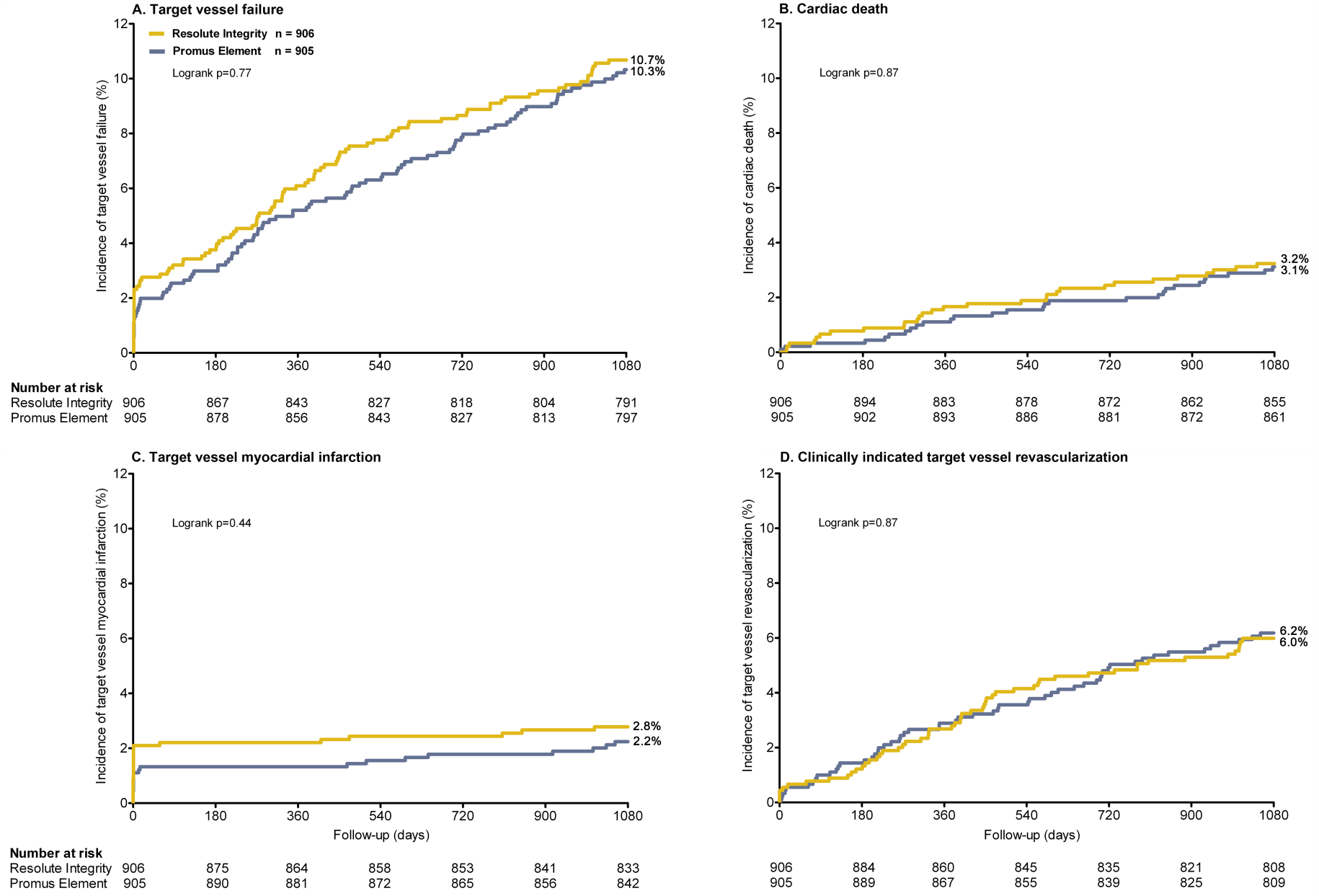 DUTCH PEERS  (TWENTE II) trial:  3-year follow-up

Primary Outcome   von Birgelen  et al.   Lancet  2014; 383: 413–23
2-Year Follow-up     Sen  et al.   J Am Coll Cardiol  Intv 2015; 8: 889–99
3-Year Follow-up     van der Heijden  et al.   EuroIntervention – in press
TWENTE  trial:  5-year follow-up

Primary Outcome   von Birgelen  et al.   J Am Coll Cardiol  2012; 59: 1350–61
2-Year Follow-up     Tandjung  et al.   J Am Coll Cardiol  2014; 61: 2406–16
3-Year Follow-up     Löwik  et al.   EuroIntervention  2015; 10: 1276–9
von Birgelen, TCT 2015
Follow-up (days)
van der Heijden, EuroIntervention, in press
Follow-up (days)
[Speaker Notes: This is the Bulleted List slide.
To create this particular slide, click the NEW SLIDE button on your toolbar and choose the BULLETED LIST format. (Top row, second from left)
The Sub-Heading and footnote will not appear when you insert a new slide. If you need either one, copy and paste it from the sample slide.
If you choose not to use a Sub-Heading, let us know when you hand in your presentation for clean-up and we’ll adjust where the bullets begin on your master page.
Also, be sure to insert the presentation title onto the BULLETED LIST MASTER as follows:
Choose View / Master / Slide Master from your menu.
Select the text at the bottom of the slide and type in a short version of your presentation title.
Click the SLIDE VIEW button in the lower left hand part of your screen to return to the slide show. (Small white rectangle)]
BIO-RESORT:  Study Devices
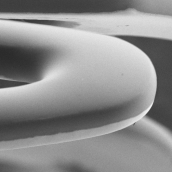 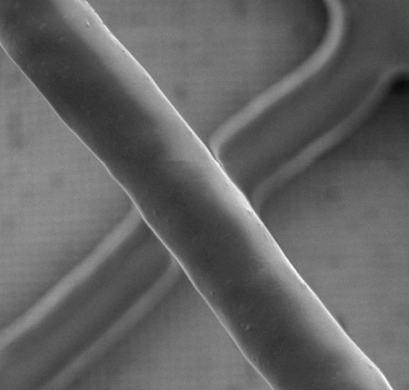 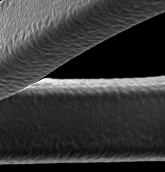 BIO-RESORT:  Study Devices
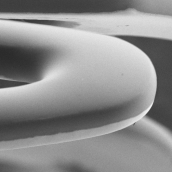 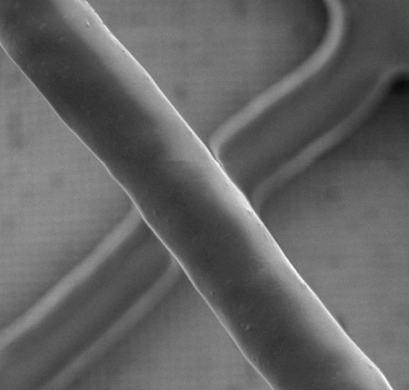 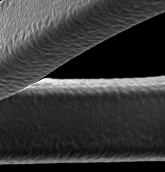 BIO-RESORT:  Aim
To evaluate two independent hypotheses that 1-year safety and efficacy is non-inferior for:
SYNERGY  vs.  RESOLUTE INTEGRITY

ORSIRO  vs.  RESOLUTE INTEGRITY
Primary Endpoint and Sample Size
Primary endpoint is Target Vessel Failure (TVF) at 1-year, a composite of cardiac death, target-vessel MI, and clinically driven target-vessel revascularization.
Sample size was calculated, assuming a TVF rate of 8.5% at 1-year (based on previous trials1,2 and further assumptions), with the non-inferiority margin set at 3.5%.
A sample size of 3,540 randomized subjects would yield a power of at least 85% to detect non-inferiority with a one-sided alpha level of 0.025 (from 0.05 adjusted for multiple testing to 0.025), allowing for 3% loss to follow-up.
Sample size calculation was performed with PASS software (NCSS, Kaysville, UT, USA).
1.  von Birgelen et al.  J Am Coll Cardiol. 2012:  TWENTE trial 
2.  Serruys et al.  N Engl J Med. 2010:   RESOLUTE All-comers trial
BIO-RESORT
All-comer patients: any patient who requires a percutaneous coronary intervention with DES implantation
 Patients with any clinical syndrome, number of target lesions or vessels, any lesion length, vessel size, etc.
Inclusion criteria: Pat. ≥ 18 yrs.; PCI with DES required; informed consent; ability and willingness to comply with study procedures and follow-up
 Exclusion criteria: Participation in another drug or device RCT before reaching primary EP; life expectancy < 1 year; planned surgery < 6 mo’s 	                                                unless DAPT maintained; known pregnancy; known intolerance to DES, anticoagulants or antiplatelet drugs preventing DAPT
3,514  all-comers were 1:1:1 randomized to DES type and assessed
Zotarolimus-eluting 
  Resolute IntegrITY
Everolimus-eluting 
SYNERGY
Sirolimus-eluting 
ORSIRO
5 years
2 years
3 years
4 years
30 days
1 year
Investigator-initiated, multicenter, assessor and patient-blinded, three-arm, randomized, non-inferiority trial ∙  
Visits to outpatient clinic, questionnaire or telephone follow-up ∙ No routine angiographic follow-up ∙ 
Independent monitoring and clinical event adjudication (CEC) ∙ Supervision by DSMB
Primary endpoint 	Target Vessel Failure at 1-year (composite of cardiac death, target vessel-related myocardial infarction, 	or clinically driven target vessel revascularization) to test 2 independent hypotheses that the safety and 	efficacy of both ORSIRO and SYNERGY is non-inferior to the reference device RESOLUTE INTEGRITY
 Secondary endpoints	Death ∙ myocardial infarction (MI) ∙ repeat revascularization ∙ stent thrombosis ∙ TLF, MACE, POCE
BIO-RESORT Study Sites:  Thoraxcentrum Twente, Medisch Spectrum Twente, Enschede ∙ Rijnstate Hospital, Arnhem ∙ Haga Hospital, The Hague ∙ 
Albert Schweitzer Hospital, Dordrecht; all in the Netherlands ∙ Enrollment from December 21, 2012 to August 24, 2015 ∙ 
PI: C. von Birgelen, MD PhD – Thoraxcentrum Twente, MST, Enschede, the Netherlands
TWENTE  III
This investigator-initiated study and its 1-year follow-up are equally funded by Biotronik, Boston Scientific, and Medtronic.
Study Flow Diagram
3,514 patients randomized and analyzed 
(study population)*
1:1:1 randomization following stratification for diabetes mellitus
1,169 pts. 
allocated to
ORSIRO
1,173 pts. 
allocated to 
RESOLUTE INTEGRITY
1,162 pts. 
completed
1-year follow-up**
1,165 pts. 
completed
1-year follow-up#
1,172 pts. 
allocated to 
SYNERGY
1,163 pts. 
completed
1-year follow-up§
1-year follow-up data were obtained from 99.3% of the study population, 
	which represents 99.9% of the patients who still participated in the trial or had died.
During the first year of follow-up, 21 patients (0.6%) withdrew consent, while only
	3 / 3,514 patients (< 1 ‰) were actually “lost” (i.e., could not be contacted).
*   During active study enrollment, 7,928 patients were treated with DES (no data on the number of eligible patients are available). 
     3,545 pts. were initially randomized; 31 pts. were excluded; 3,514 pts. were analyzed and represent the study population. 
** 2 patients lost to follow-up, 8 patients withdrew consent;  # 1 patient lost to follow-up, 7 patients withdrew consent; 
§   6 patients withdrew consent. Monitoring and an independent clinical event adjudication (CEC) by CRO Diagram, Zwolle. Analyses were based on intention to treat.
Patient Characteristics
Data are frequencies (%) or mean (± SD) 
* Serum creatinine level ≥ 130 μmol/L
Lesion Characteristics
Data are frequencies (%) or mean (SD).
Procedural Data (Patient based)
Data are frequencies (%) or mean ± SD.
* including chronic total occlusion, but not grafts or in-stent restenosis;  ** at least one thrombus-containing lesion
Procedural Data (Lesion based)
Data are frequencies (%) or median (IQR); plus-minus values are means ± SD.
 A final residual diameter stenosis of <50% was designed as device success if achieved with assigned study stent only, lesion success if achieved with any approach, and procedure success if achieved without in-hospital major adverse cardiac events.
Primary EndpointTarget Vessel Failure at 1-Year Follow-Up
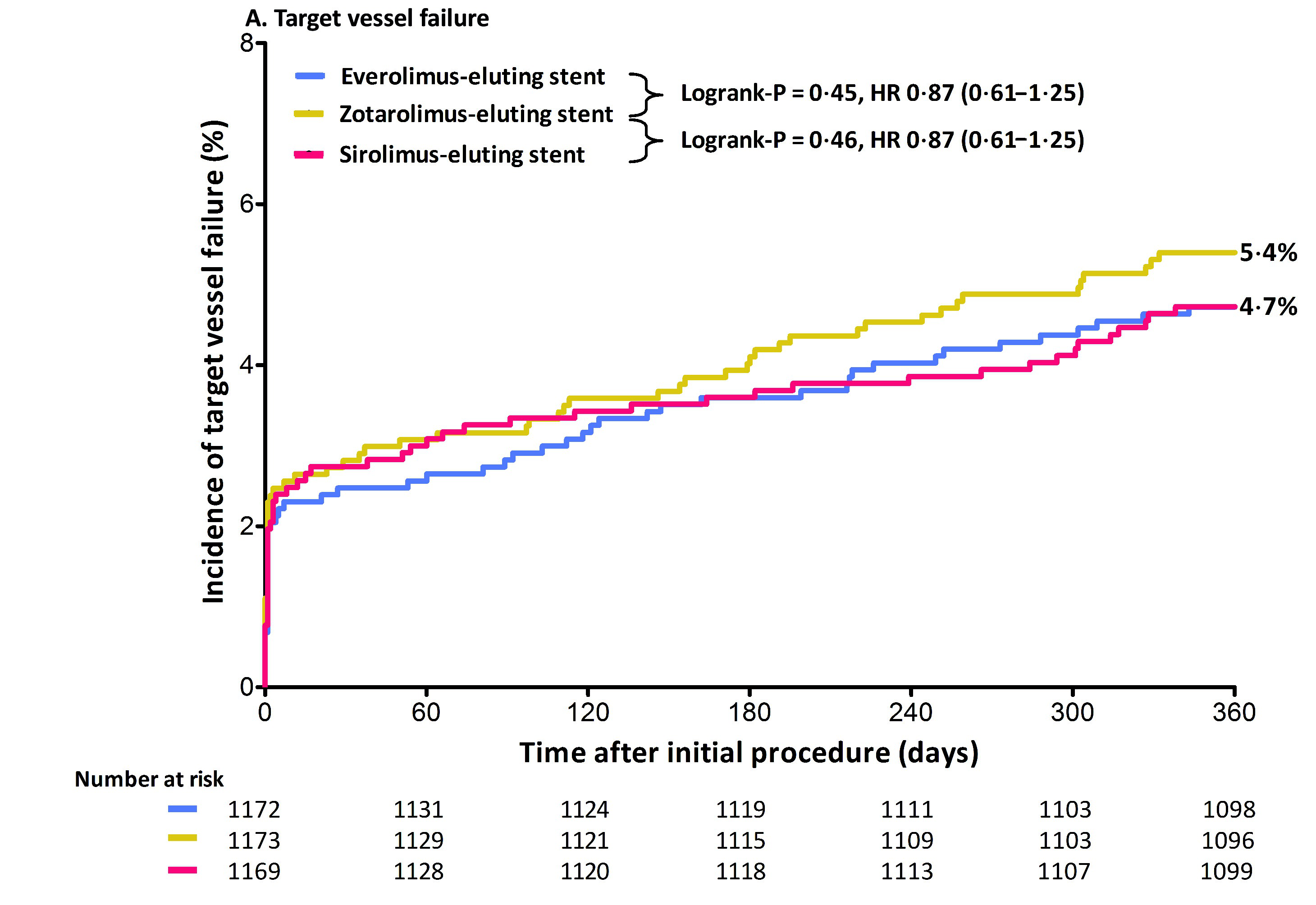 Synergy
Logrank-P = 0.45, HR 0.87 (0.61-1.25)
Resolute Integrity
Logrank-P = 0.46, HR 0.87 (0.61-1.25)
Orsiro
5.4%
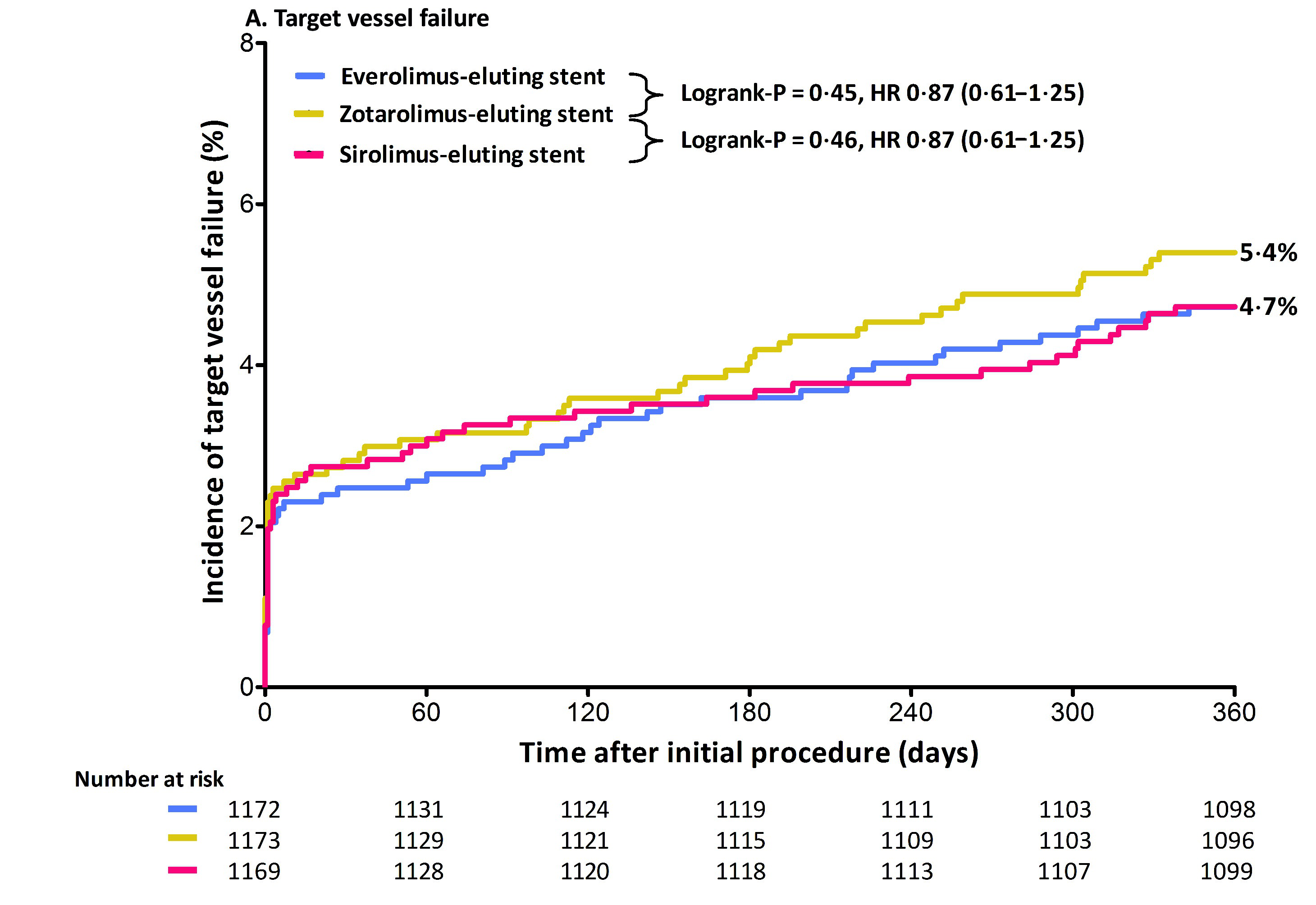 4.7%
4.7%
Time after initial procedure (days)
Target Vessel Failure is a composite of cardiac death, target vessel-related MI, or clinically driven target vessel revascularization.
Events displayed in the graph  were calculated by Kaplan-Meier methods and compared with the log-rank test.
Primary Endpoint Target Vessel Failure at 1-Year Follow-Up
4.0
4.5 %
- 1.0
- 0.5
0
0.5
1.0
1.5
2.0
2.5
3.0
3.5
Non-inferiority 
margin 3.5 %
RESOLUTE INTEGRITY
5.4 %
ORSIRO
4.7 %
SYNERGY
4.7 %
Absolute difference =  - 0.7 %
Upper 1-sided 95% CI = 0.8 %
Pnon-inferiority < 0.0001
Target Vessel Failure is a composite of cardiac death, target vessel-related MI, 	or clinically driven target vessel revascularization.
Primary EndpointTarget Vessel Failure at 1-Year Follow-Up
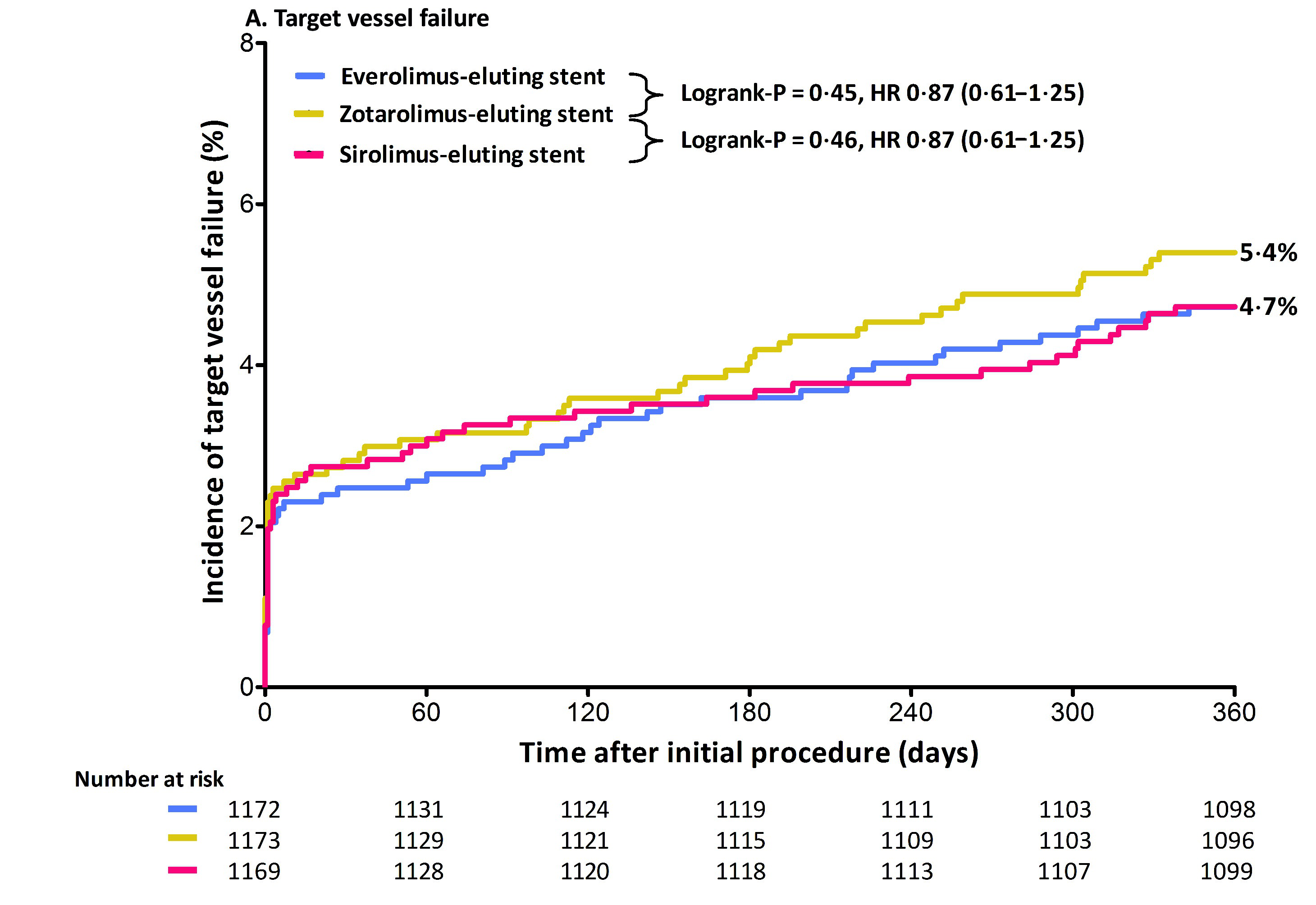 Synergy
Logrank-P = 0.45, HR 0.87 (0.61–1.25)
Resolute Integrity
Logrank-P = 0.46, HR 0.87 (0.61–1.25)
Orsiro
5.4%
4.7%
4.7%
Synergy vs. Resolute Integrity:  Pnon-inferiority < 0.0001
Orsiro vs. Resolute Integrity:     Pnon-inferiority < 0.0001
Time after initial procedure (days)
Target Vessel Failure is a composite of cardiac death, target vessel-related MI, or clinically driven target vessel revascularization.
Events displayed in the graph  were calculated by Kaplan-Meier methods and compared with the log-rank test.
Components of TVF at 1-Year Follow-Up
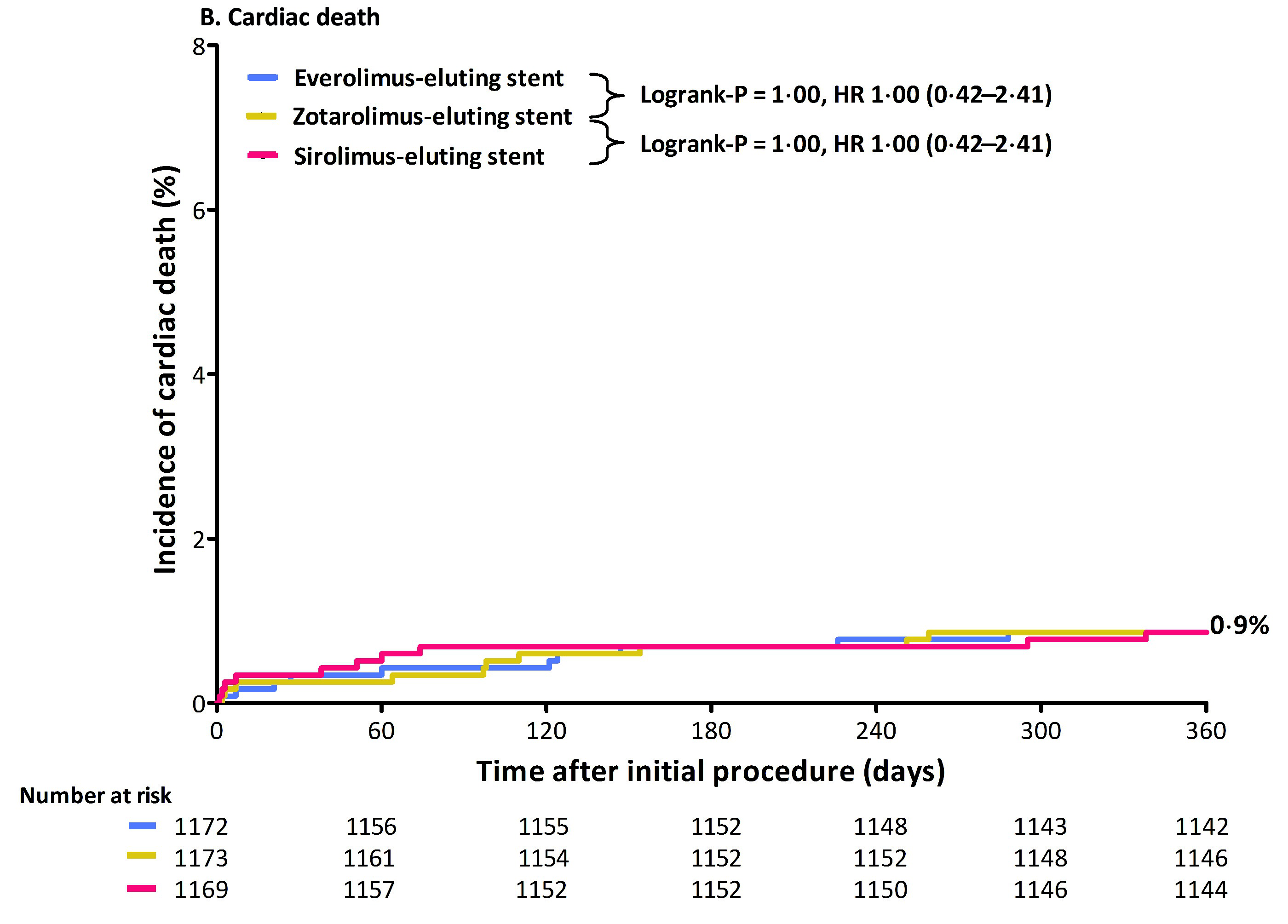 Cardiac Death
At 1-year follow-up, there was 
no statistically significant difference between stent groups in the components of Target Vessel Failure (TVF).
Synergy
Logrank-P = 1.00, HR 1.00 (0.42-2.41)
Resolute Integrity
Logrank-P = 1.00, HR 1.00 (0.42-2.41)
Orsiro
0.9%
Time after initial procedure (days)
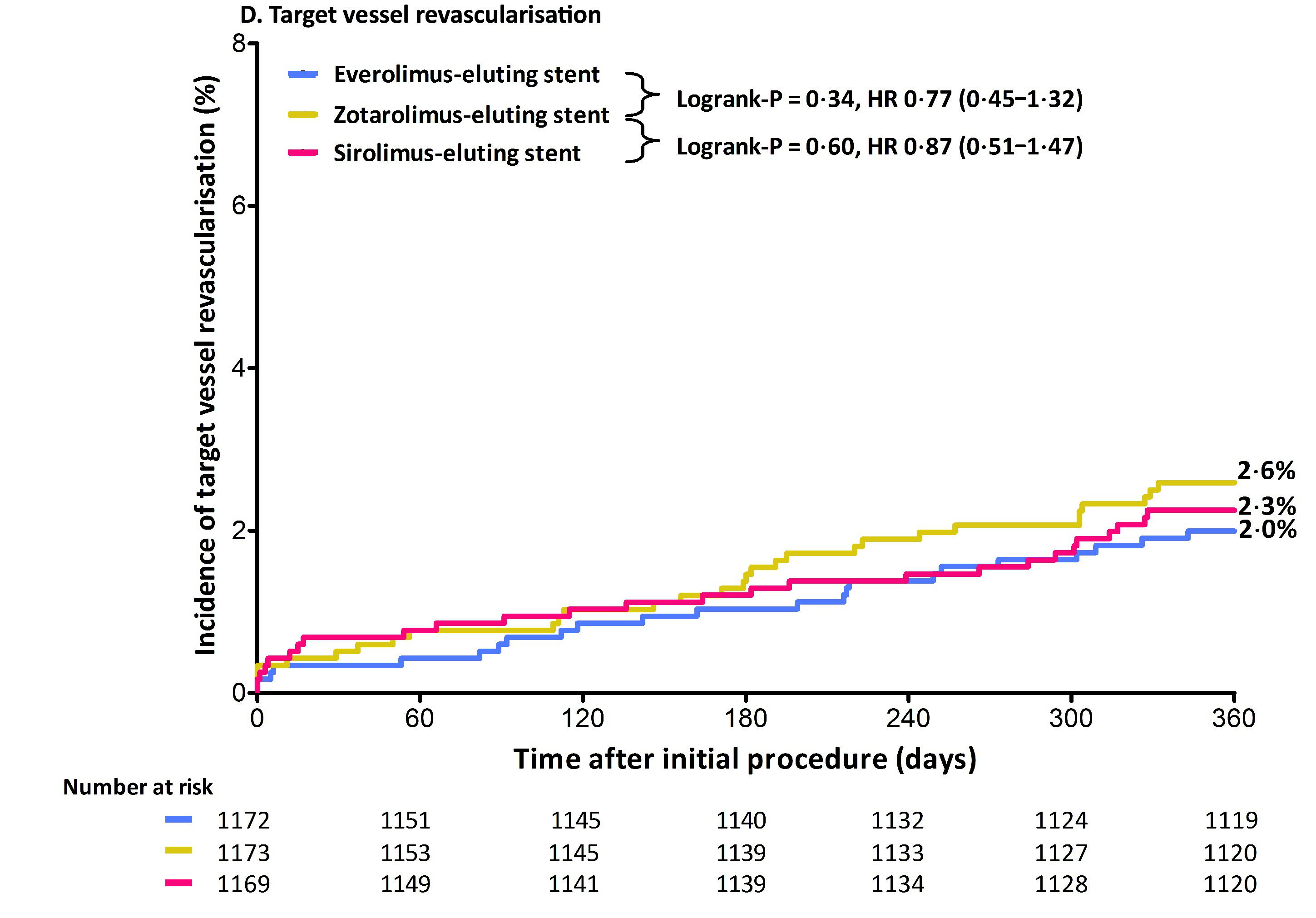 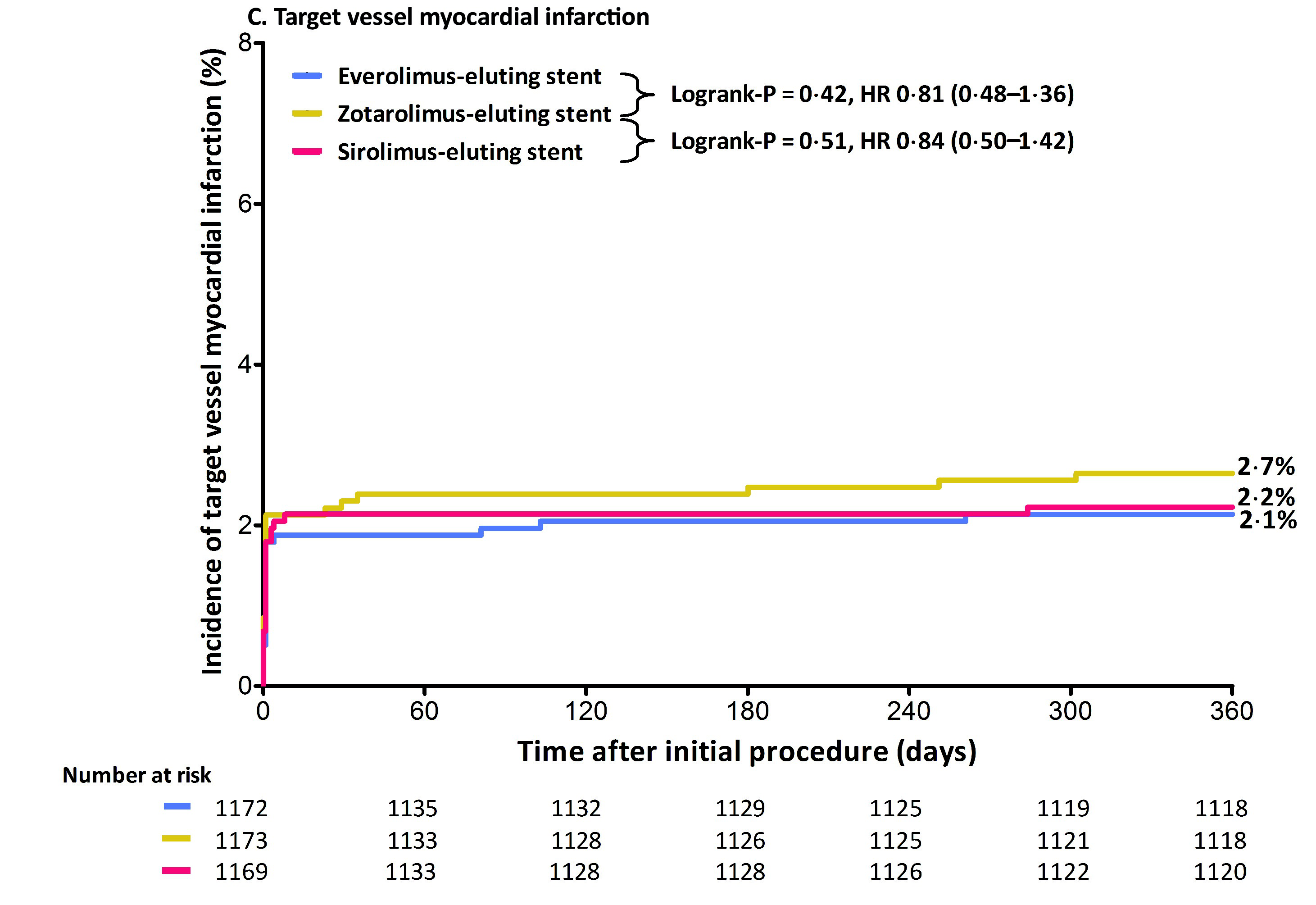 Clinically indicated TVR
TV-related MI
Synergy
Synergy
Logrank-P = 0.42, HR 0.81 (0.48-1.36)
Logrank-P = 0.34, HR 0.77 (0.45-1.32)
Resolute Integrity
Resolute Integrity
Logrank-P = 0.51, HR 0.84 (0.50-1.42)
Logrank-P = 0.60, HR 0.87 (0.51-1.47)
Orsiro
Orsiro
2.6%
2.7%
2.3%
2.2%
2.1%
2.0%
Time after initial procedure (days)
Time after initial procedure (days)
Events displayed in the graphs were calculated by Kaplan-Meier methods and compared with the log-rank test.  
TV-related MI was defined by the extended historical definition (Vranckx et al. (ARC), EuroIntervention 2010;5:871-4).
Composite Clinical Endpoints At 1-Year Follow-Up
7.7%
Synergy
7.5%
7.0%
Resolute Integrity
Orsiro
5.4%
5.2%
5.1%
5.1%
4.7%
4.7%
4.5%
4.2%
4.0%
P = 0.69
P = 0.55
P = 0.45
P = 0.46
P = 0.85
P = 0.86
P = 0.49
P = 0.84
TLF
TVF
MACE
POCE
Target Lesion Failure (TLF): cardiac death, target lesion-related MI & clinically indicated TLR. Target Vessel Failure (TVF): cardiac death , target vessel related MI & clinically indicated TVR.  Major Adverse Cardiac Events (MACE): any death, any MI, clinically indicated TLR & emergent CABG.  Patient-Oriented Composite Endpoint (POCE): any death, any MI, any PCI & any CABG.
DAPT Use
Discharge
6-Month
1-Year
97.3 %
87.6 %
85.6 %
10.8 %
10.3 %
2.0 %
DAPT
P2Y12 INH 
+ VKA
DAPT
P2Y12 INH 
+ VKA
DAPT
P2Y12 INH 
+ VKA
n = 3,514 patients
n = 3,456 patients
n = 3,432 patients
Between stent arms, there was no significant difference in medication. 
DAPT=dual antiplatelet therapy; P2Y12 INH=P2Y12 inhibitor; VKA=vitamin K antagonist.
Medication at 1-Year
1-Year
85.6 %
88.1 %
54.1 %
42.6 %
10.3 %
12.2 %
DAPT
P2Y12 INH 
+ VKA
ASA
VKA
Clopidogrel
Prasugrel or
Ticagrelor
P2Y12 INH
n = 3,432 patients
Between stent arms, there was no significant difference in medication.  Data were available of 3432 patients.  ASA=acetylsalicylic acid; P2Y12 INH=P2Y12 inhibitor; VKA=vitamin K antagonist; DAPT=dual antiplatelet therapy.
Definite or Probable Stent Thrombosis
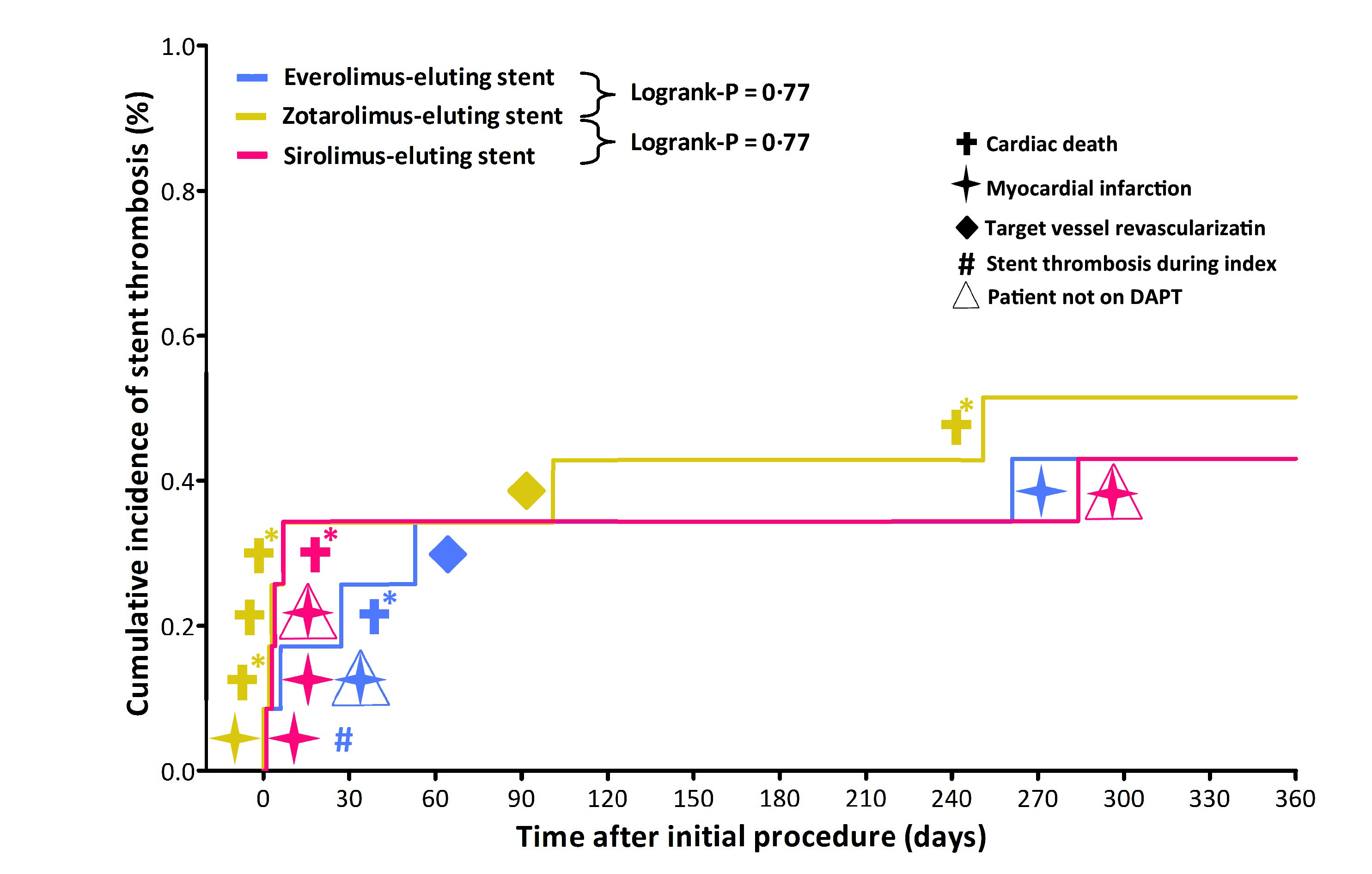 Cardiac Death
Synergy
Logrank-P = 0.77
Myocardial Infarction
Resolute Integrity
Target Vessel Revascularization
Logrank-P = 0.77
Orsiro
#
Stent Thrombosis during index
Patient not on DAPT
A (*) signifies probable stent thromboses 
(5 fatal events);  all other events represent definitive stent thromboses (1 fatal event)
0.5%
0.4%
Definite ST occurred in 4 (0.3%), 3 (0.3%), and 4 (0.3%) pts., respectively  (Logrank-P = 0.70, for both main comparisons).
Time after initial procedure (days)
Stent thrombosis (ST) was defined according to the Academic Research Consortium (ARC). DAPT = dual antiplatelet therapy.
TVF Subgroup Analysis at 1-Year
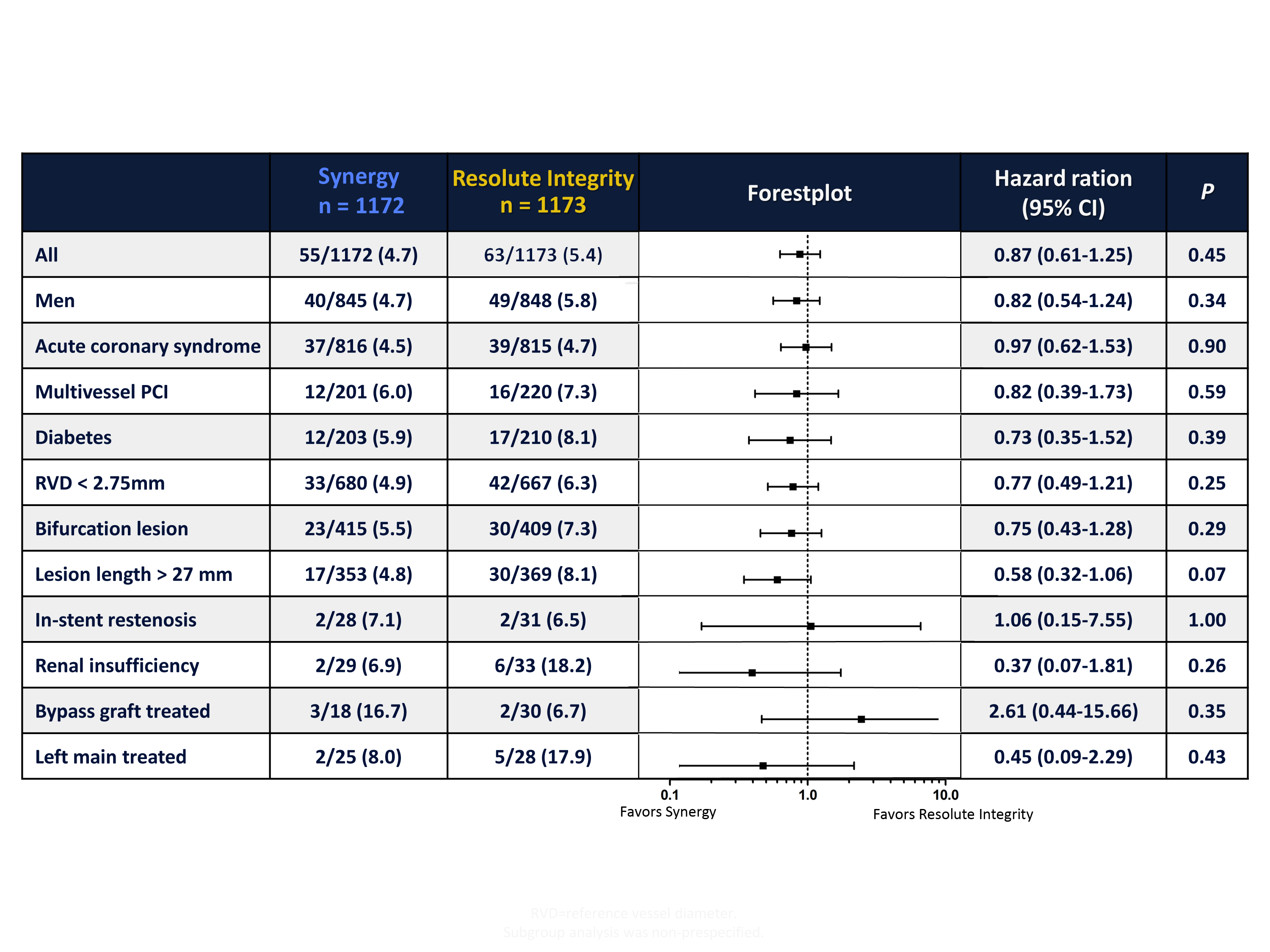 RVD=reference vessel diameter.  Subgroup analysis was non-prespecified.
TVF Subgroup Analysis at 1-Year
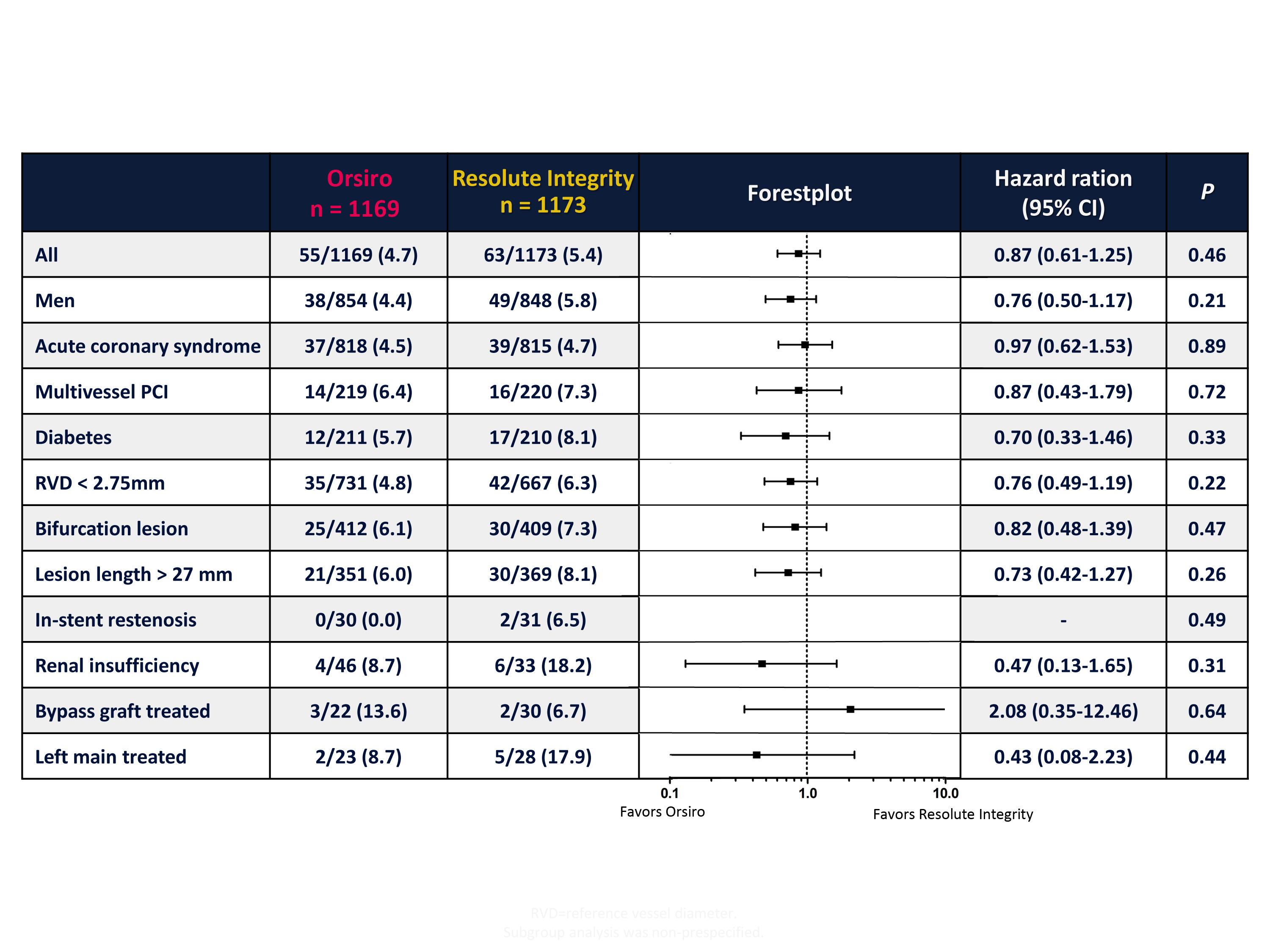 RVD=reference vessel diameter.  Subgroup analysis was non-prespecified.
Discussion  1/2
BIO-RESORT is the first randomized all-comers trial that assessed the Synergy stent, which is the only biodegradable polymer DES approved by the FDA.
This trial is the first randomized comparison of Synergy and Orsiro stents vs. Resolute Integrity.
BIO-RESORT enrolled the highest proportion of STEMI patients ever included in a randomized DES trial in all-comers.
The proportion of ACS patients is among the highest of all randomized DES trials in all-comers.
Discussion  2/2
The event rates were lower than expected. 

Nevertheless, systematic post-procedural assessment of biomarkers, >99% follow-up, external monitoring, and the use of an independent clinical event committee suggest that in BIO-RESORT the risk of underreporting adverse events was low.
Recently, other DES trials also found lower-than-expected event rates which actually may be more representative of outcomes of current PCI, as opposed to when the study was designed. 



			Potentially relevant points are: 
	improvements in PCI equipment
	more very potent P2Y12 inhibitors used (48% of pts. on-DAPT) 
	more radial access used (45%)
	more FFR used (13%) 
high proportion of ACS patients (70%) enrolled who have a lower probability of observing periprocedural MI.
Conclusion
Use of all three drug-eluting stents for the treatment of a complex all-comers population resulted in favorable clinical outcomes.
Very thin strut everolimus-eluting Synergy and sirolimus-eluting Orsiro stents, which have dissimilar biodegradable polymer coatings, were non-inferior to the thin strut durable polymer zotarolimus-eluting Resolute Integrity stent.  
The absence of a loss of 1-year safety and efficacy with the use of the novel stents is a prerequisite before assessing potential benefits at longer term follow-up.
BIO-RESORT

Trial Organization
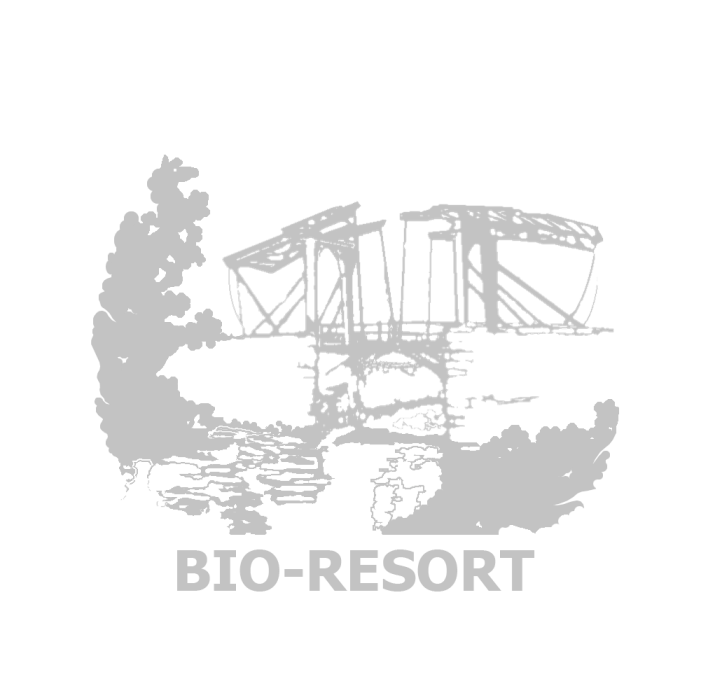 Steering Committee
     C. von Birgelen, MD PhD (PI)
     P. Danse, MD PhD
     M. Hartmann, MD PhD
     K. van Houwelingen, MD
     J. Louwerenburg, MD
     F. de Man, MD PhD 
     M. Scholte, MD
     C. Schotborgh, MD
     M. Stoel, MD PhD
Data Management and Follow-up
CRO CardioResearch, Enschede 
     J. Louwerenburg, MD
     G. Linssen, MD PhD
     H. Verheij
Monitoring and Organization of
Clinical Event Adjudication
CRO Diagram, Zwolle
     R. Dekker
BIO-RESORT
Angiographic Analysis 
Angiographic Core Lab of
CRO CardioResearch, Enschede
     J. Jonge Poerink
     I. Valkenburg
     R. Wiggers-van der Leest
     L. Oldenhof-Janssen
     P. Zocca, MD
Study Centers and Local PIs
Thoraxcentrum Twente, Enschede
     C. von Birgelen, MD PhD
Rijnstate Hospital, Arnhem
     P. Danse, MD PhD
Haga Hospital, Den Haag
     C. Schotborgh, MD
Albert Schweitzer Hospital, Dordrecht
     M. Scholte, MD
Data and Safety Monitoring Board
E. Kedhi, MD PhD (chair)
M. Brusse-Keizer, PhD (statistician)
G. Mecozzi, MD (member)
Study Coordination
     CRO CardioResearch, Enschede
          M. Kok, MD
          L. van der Heijden, MD
          M. Löwik, PhD
          M.K. Lam, MD PhD
          H. Sen, MD PhD
          K. Tandjung, MD PhD
Statistical Analysis
     M. Kok, MD
     L. van der Heijden, MD
	C. Doggen, PhD (supervisor)
     J. van der Palen, PhD (supervisor)
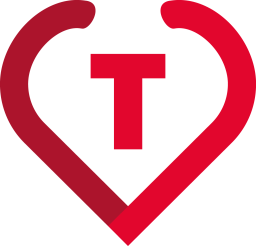 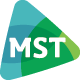 The investigator-initiated randomized BIO-RESORT trial was equally funded by Biotronik, Boston Scientific, and Medtronic.
BIO-RESORT  (TWENTE III)
BIO-RESORT  (TWENTE III)
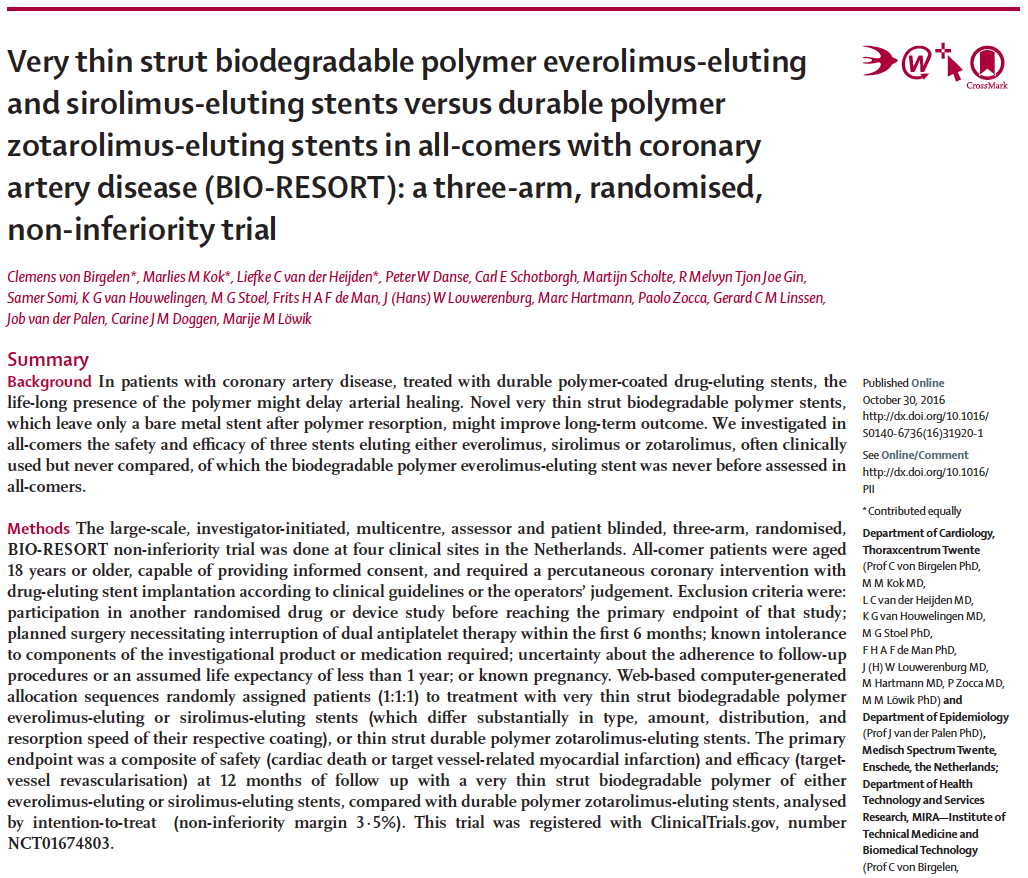 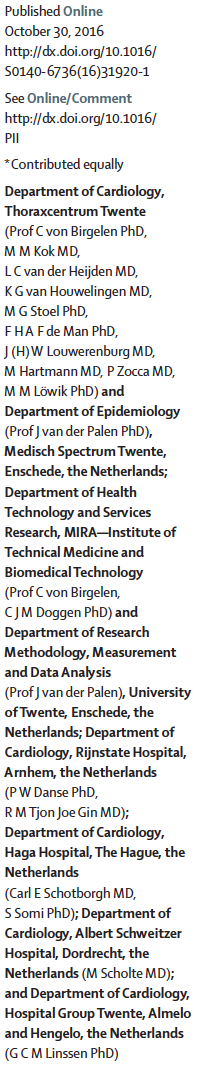 BIO-RESORT manuscript online available on homepage of The Lancet